Jahon tarixi
9-sinf
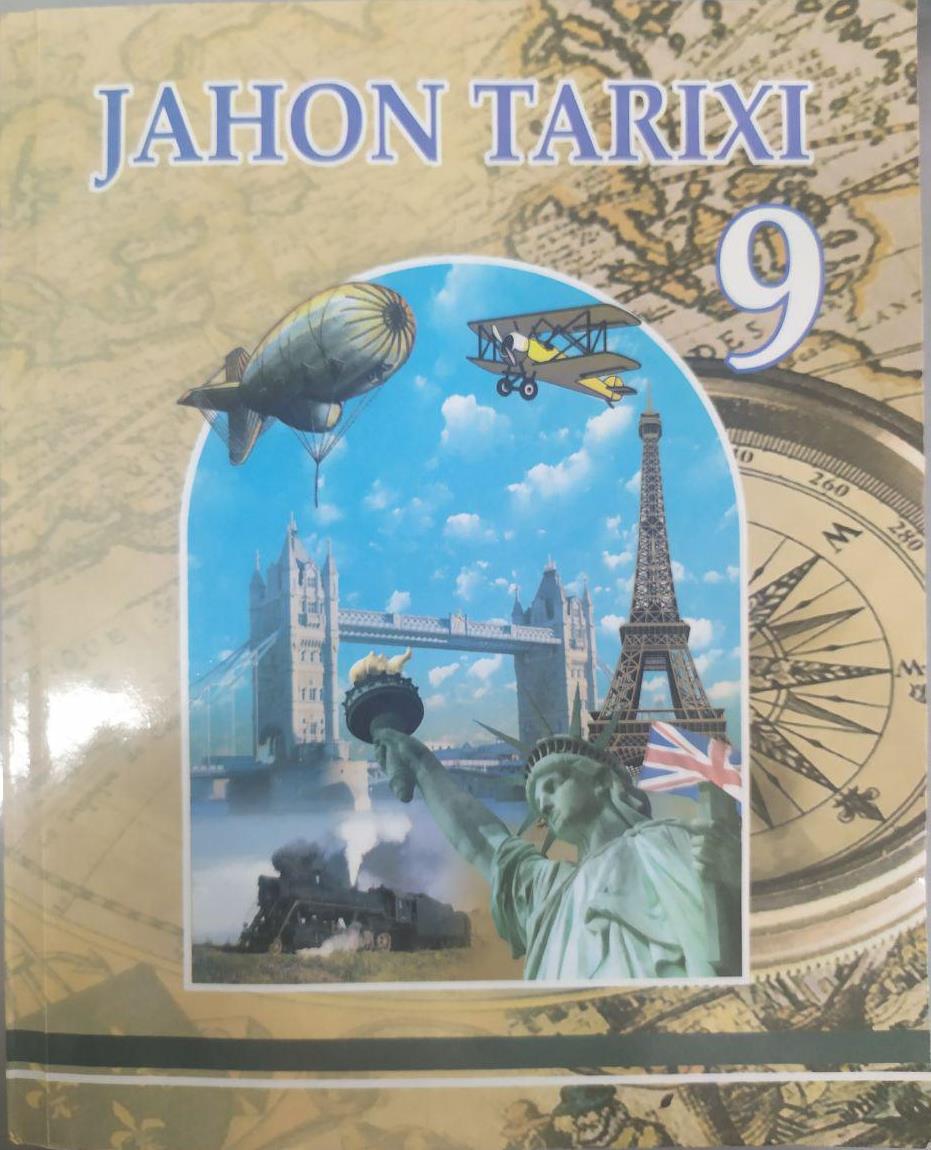 Mavzu: XIX asr oxiri - XX asr boshlarida Eron
Buyuk Britaniya va Rossiyaga qaramlikning kuchayishi
XIX asr oxiri va XX asr boshlarida Eron dunyo sarmoyador davlatlarining yarimmustamlakasiga aylandi.
Shoh tuzumi va mustamlakachilik zulmi xalq ahvolini yanada og‘irlashtirdi. Mamlakatda noroziliklar kuchaydi.
Erondagi mustabid hokimiyat yirik yer egalari, viloyat hokimlari hamda urug‘larning xonlariga tayanar edi.
Eronda sanoatningburjualashuvi sust kechdi. Yer dehqonlarni ekspluatatsiya qilib kelayotgan mulkdorlar qo‘lida edi.
Eronga kapital chiqarish bo‘yicha Buyuk Britaniya birinchi o‘rinda edi.
1872-yili Eron neft konlaridan foydalanish, tosh va temiryo‘l qurish konsessiyalari olindi.
1889-yili ingliz monopolisti Reyter Eronda “Shahanshohbank” ochishga erishdi.
Shartnomaga ko‘ra, bank qog‘oz pullar chiqarish va mamlakat yerosti boyliklaridan erkin foydalanish huquqini oldi.
Birinchi jahon urushi arafasida Eron Buyuk Britaniyadan 9,6 million funt sterling qarz bo‘lib qoldi.
Eronni qaram qilishda Rossiya ham ishtirok etdi. Birinchi jahon urushi arafasida Eronning Rossiyadan qarzi        164 million rublni tashkil etdi.
Rossiyaning shoh saroyiga ta’siri kuchli bo‘lsa, inglizlar Fors viloyati, baxtiyorlar (qabilalar), Huziston xonlarini markazga, shoh hukmronligiga qarshi gijgijlab turdilar.
Eron inqilobi
Ichki ijtimoiy ziddiyatlar, tashqi iqtisodiy va siyosiy siquvlar Eronda 1905-yili inqilobiy harakat boshlanishiga sabab bo‘ldi.
Shoh hukumati ish tashlovchilardan shafqatsiz o‘ch olishga kirishdi. Bunga javoban xalq harakati boshlanib ketdi. Unda kurashning best usuli qo‘llandi.
Shoh xalq harakatiga qarshi qo‘shindan foydalanmoqchi bo‘ldi. Biroq, qo‘shin xalqqa o‘q uzishdan bosh tortdi. 
1906-yilning 5-avgustida shoh konstitutsiya qabul qilish haqida farmon chiqarishga majbur bo‘ldi.
Lekin, farmon ijrosiz qolgach, xalq yana qo‘zg‘aldi. Tabrizda Eron tarixida birinchi parlament - Majlis tuzildi.
Majlis Eron sotsial-demokratlari ta’siri ostida edi. 9-sentabrda shoh xalq tazyiqi bilan Majlisga saylovlar o‘tkazish haqida farmon chiqardi.
Kojarlar, ruhoniylar, savdogarlar, zamindorlar va dehqonlar, hunarmandlar – jami        6 ijtimoiy qatlam saylov huquqiga ega bo‘ldilar.
1906-yilda Majlisga saylov o‘tkazildi. Shoh Muzaffariddin konstitutsiyaning birinchi qismini tasdiqladi.
Unga binoan, shohga barcha qonunlarni tasdiqlash, budjet qabul qilish, uning ijrosini nazorat qilish huquqi berildi.
1907-yilda shoh Muzaffariddin vafot etgach, taxtga mustabid tuzum tarafdori, yangilikka qarshi Muhammad Alishoh o‘tirdi.
U inqilobiy o‘zgarishlarga qarshi kurashni rejalashtirdi. Yangi  shoh Majlisga qat’iy qarshi edi. Lekin, inqilobiy harakat ko‘lami uni Eronda konstitutsiyaviy tartibni saqlab turishga majbur etdi.
Muhammad Alishoh
Inqilobning ikkinchi davri
1907-1911-yillar Eron inqilobining ikkinchi davri deyiladi. Harakat endi asosan mustamlakachilarga qarshi qaratildi. Shahar kambag‘al qatlamlari ham o‘z talablari bilan chiqishdi.
Mujohidlar tashkiloti yashirin saylov huquqi, shaxs erkinligi, shoh yerlarini musodara qilish, ish vaqtini  8 soat qilib cheklash, bepul va majburiy ta’lim joriy qilish kabi talablar bilan chiqdilar.
Demokratik harakat ta’siri ostida shoh zamindor zodagonlarning nafaqasini qisqartirdi. Feodal zamonga xos bo‘lgan unvonlarni bekor qildi.
Shoh Eron konstitutsiyasining eng muhim demokratik mazmundagi moddalarini tasdiqlab imzo chekishga rozi bo‘ldi.
Buyuk Britaniya – Rossiya bitimi
1907-yilda Buyuk Britaniya-Rossiya bitimi imzolandi. Bitimga ko‘ra, Eron uch qismga bo‘lindi.
Shimoliy Eronning Rossiya, Janubiy Eronning Buyuk Britaniya ta’sir doirasida bo‘lishi tasdiqlandi. Eronning o‘rta qismi esa betaraf deb e’lon qilindi.
Shoh inglizlar va ruslar yordamida 1908-yilda aksilinqilobiy davlat to‘ntarishi o‘tkazdi. Rossiya kazak qo‘shinlari Majlis binosini to‘pga tutdi. Majlis tarqatib yuborildi. Demokratik matbuot taqiqlandi.
Majlis halokatga uchragach, inqilobiy harakat markazi Tabrizga ko‘chdi. Shoh qo‘shinlari Tabrizga hujum qildi va shaharni qamal qildi.
Buyuk davlatlarning Erondagi siyosati
Tabriz qo‘zg‘oloni bostirilgani bilan shohga qarshi harakatlar to‘xtamadi.
1909-yilda Tehronda Muhammad Alishoh taxtdan tushirildi. O‘rniga o‘g‘li Ahmad shoh deb e’lon qilindi. Konstitutsiya tiklandi.
Hukumat mamlakat iqtisodini o‘nglash maqsadida, Buyuk Britaniyadan 1 million 250 ming funt sterling qarz oldi.
Rossiya qo‘shini 1911-yilda aksilinqilobiy davlat to‘ntarishi o‘tkazilishida qatnashdi. Shu tariqa BEron inqilobi bostirildi.
Erondagi 1905-1911-yillar inqilobi katta ijtimoiy hodisa – feodal-monarxiya tuzumidan konstitutsiyaviy monarxiyaga o‘tish bosqichi bo‘ldi.
Birinchi jahon urushi arafasida Eronning xorijga tobeligi yanada kuchaydi. 1912-yilda Eron 1907-yilgi Rossiya-Buyuk Britaniyaning ta’sir doiralari haqidagi bitimini tan olishga majbur etildi.
Rossiyadan 14 million rubl qarz olindi va Eron iqtisodiy hamda siyosiy jihatdan buyuk davlatlarga qaram bo‘lib qoldi.
Mustaqil bajarish uchun topshiriqlar:
1. Eron qay tariqa Buyuk Britaniya va Rossiyaning iqtisodiy hamda siyosiy ta’siriga tushib qoldi?
2. 1906-yilda qanday omillar shohni konstitutsiya joriy etishga majbur etdi? Bu konstitutsiya shohga qanday vakolatlar berdi?
3. Eron inqilobi birinchi va ikkinchi bosqichlarining o‘ziga xos xususiyatlarini aniqlang.
4. Eron inqilobi qay tariqa bostirildi?